Mrs. Mann’s 
Second Grade News
February 12-16
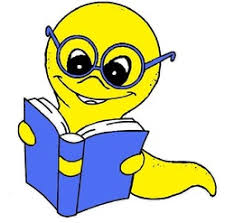 Homework for the Week
Read daily and sign Reading Log. 
Practice Math Facts  and Fry phrases daily  
Math practice page due Friday

Spelling Words:  
This week we will be working on Prefixes and Suffixes
Words: New words: 
number, old, went, off, again

Review words: were, when, which, their, many, time, very, where, our, also, take
Classroom Learning Goals

Math:  This week in math we will be working on solving one-step and multi-step word problems involving addition and subtraction within 1,000. 
 Reading:  We want our students to describe how rhyme, rhythm, and repetition interact. 
We will be reading and writing poetry this week.

Social Studies/Science: Students will identify contributions of historical figures, including George Washington and Abraham Lincoln
and describe the order of events by using designations of time periods such as historical
Important Dates: Feb. 14- Valentine's Day party will be 12:00-1:00
	
Feb. 19- President’s Day holiday      Feb. 28- Early Release 11:30
Specials Schedule  2:00-2:45
Monday: Ready Bodies                Tuesday: Technology
Wednesday and Thursday : PE       Friday:  Music